Parasitic insensitive SC integrator
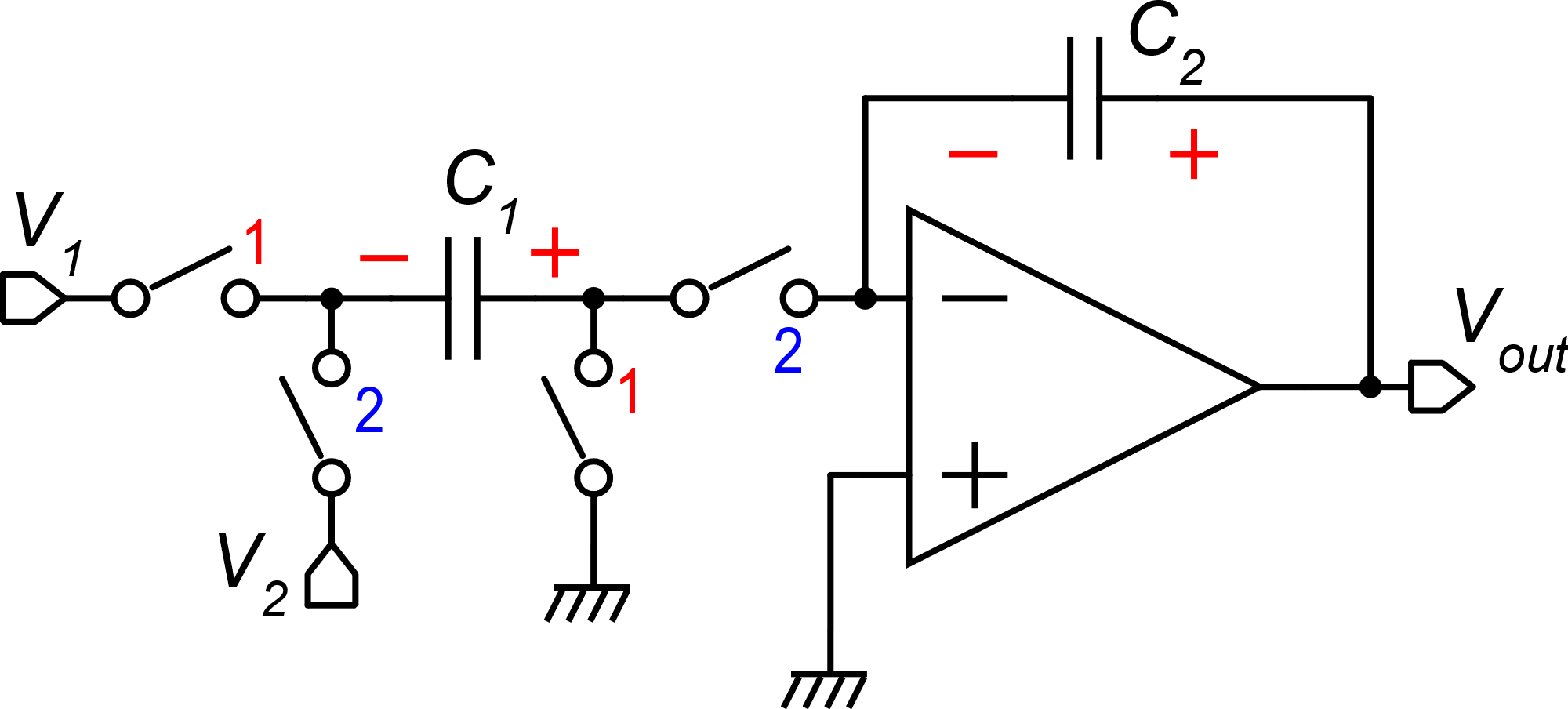 Phase 1
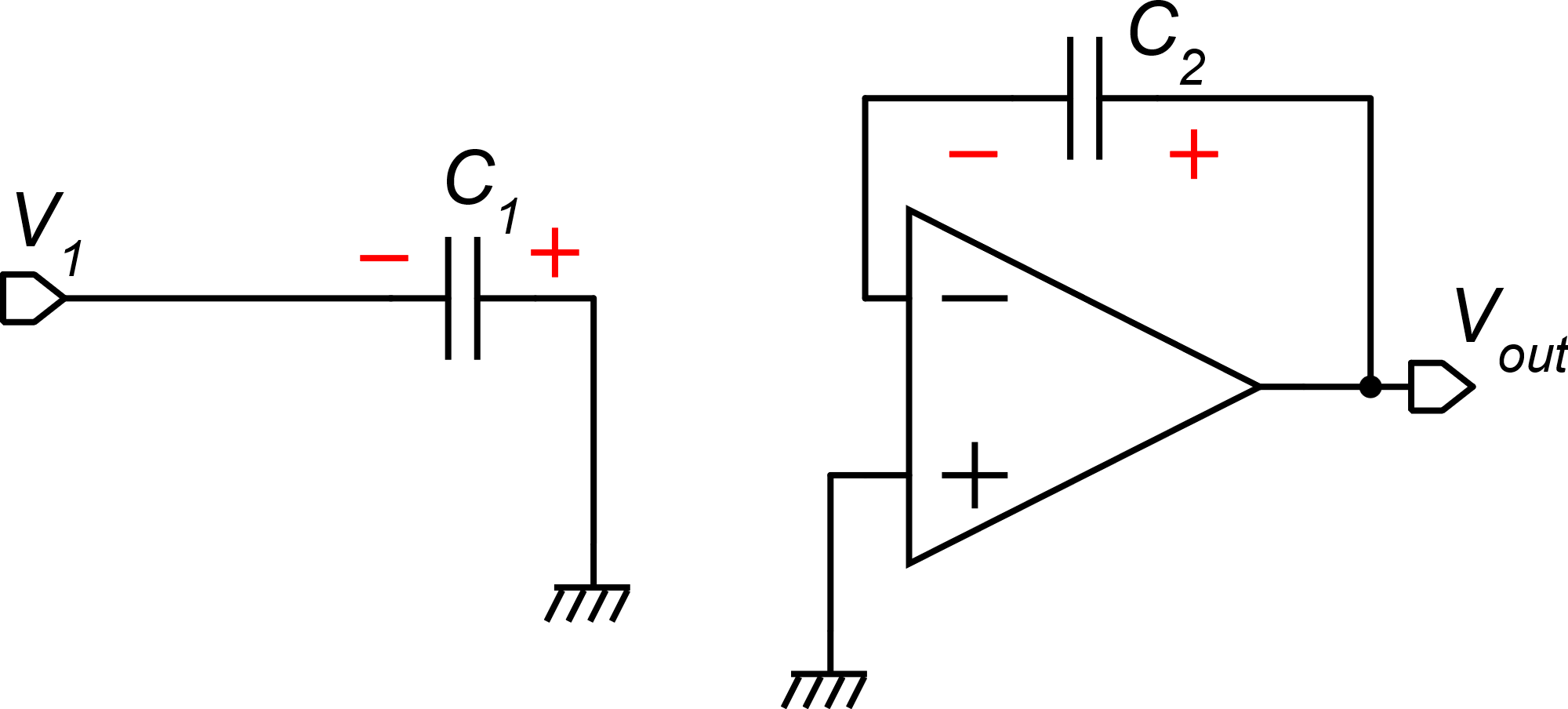 Simplifying hypotheses:

No offset / noise 
Perfect virtual short circuit
No charge injection
2-prev
2
1
P. Bruschi – Design of Mixed Signal Circuits
1
Parasitic insensitive SC integrator
Phase 2
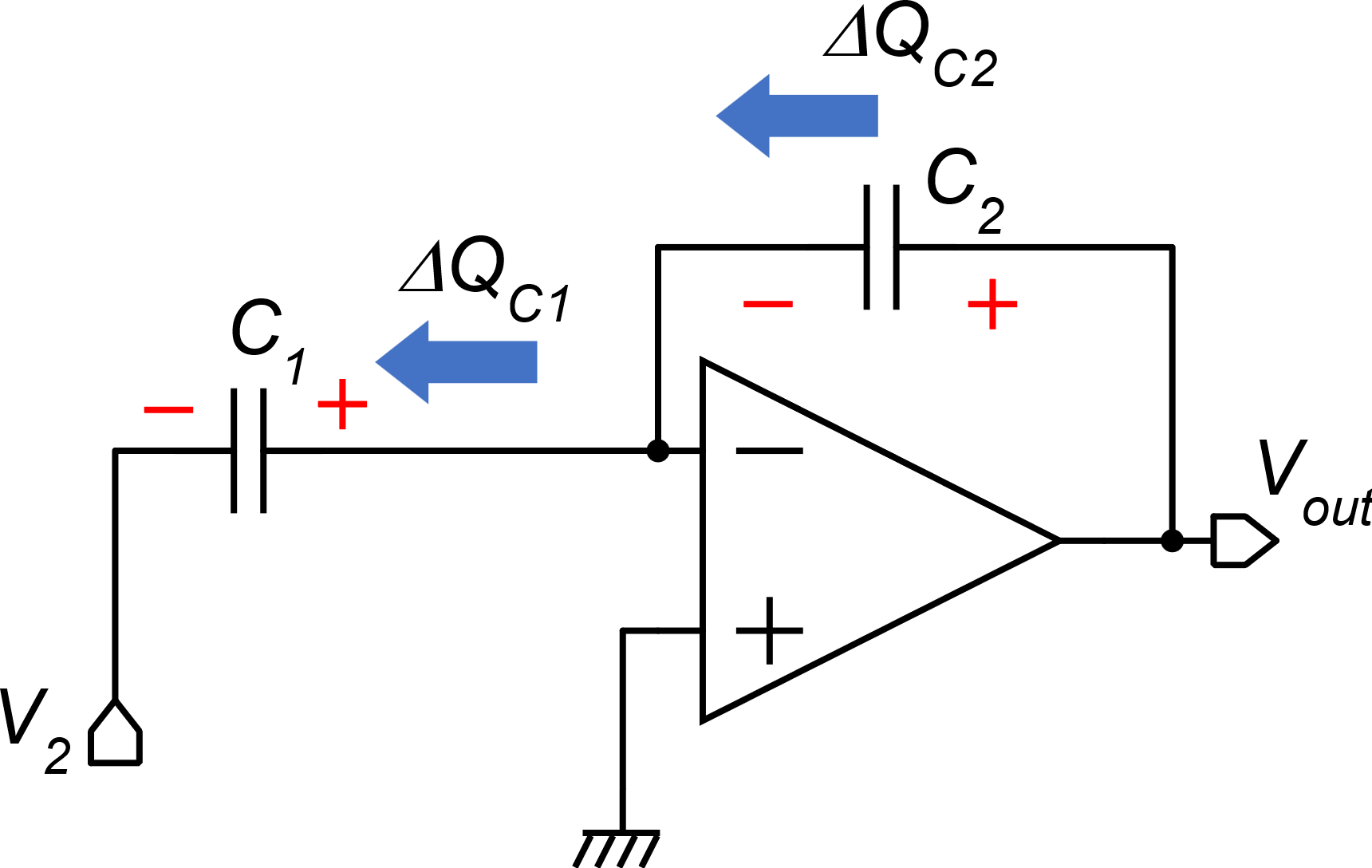 P. Bruschi – Design of Mixed Signal Circuits
2
Parasitic insensitive SC integrator
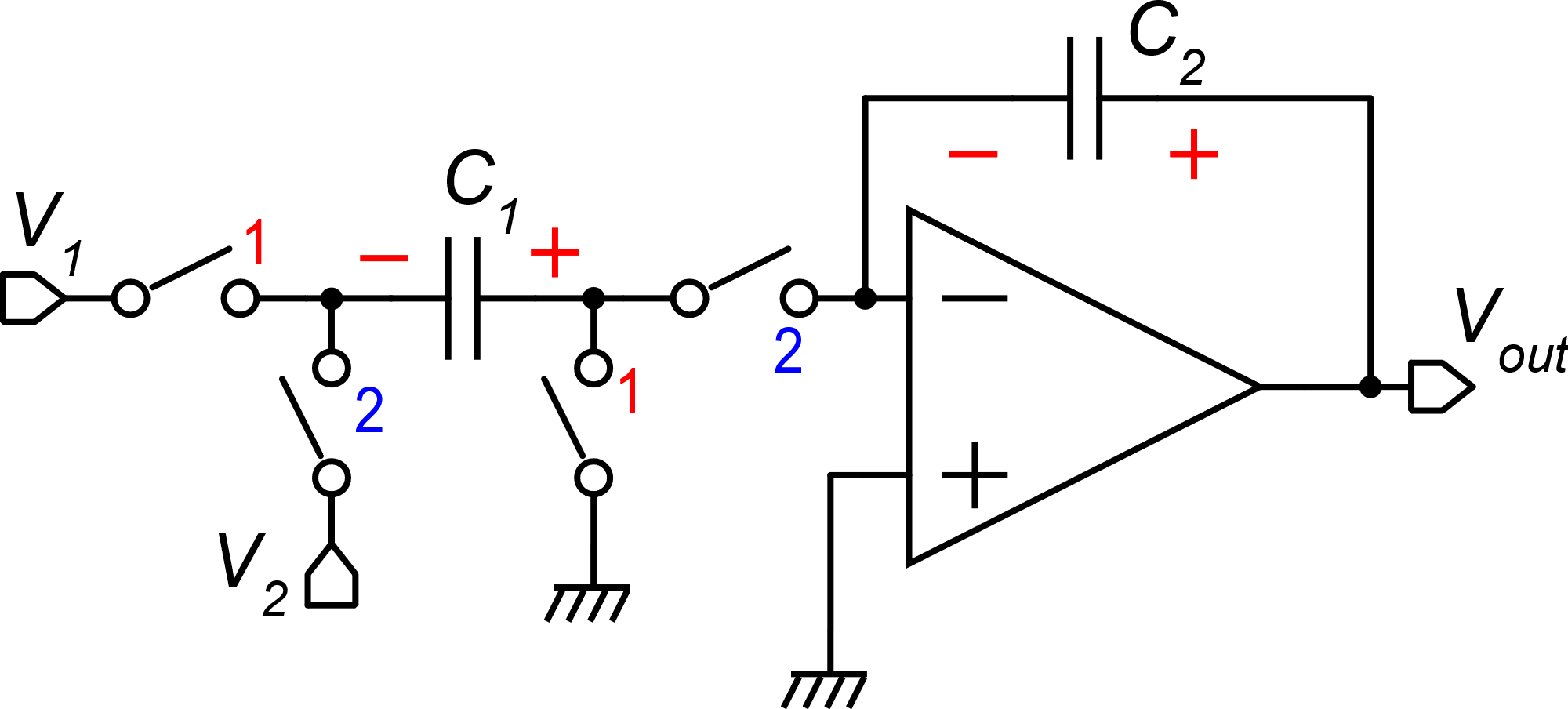 If we consider that V1 is sampled 
at the end of phase 2 and maintained 
across phase 1:
2
2-prev
1
(n-1)T
nT
P. Bruschi – Design of Mixed Signal Circuits
3
Block diagram and Z-transform
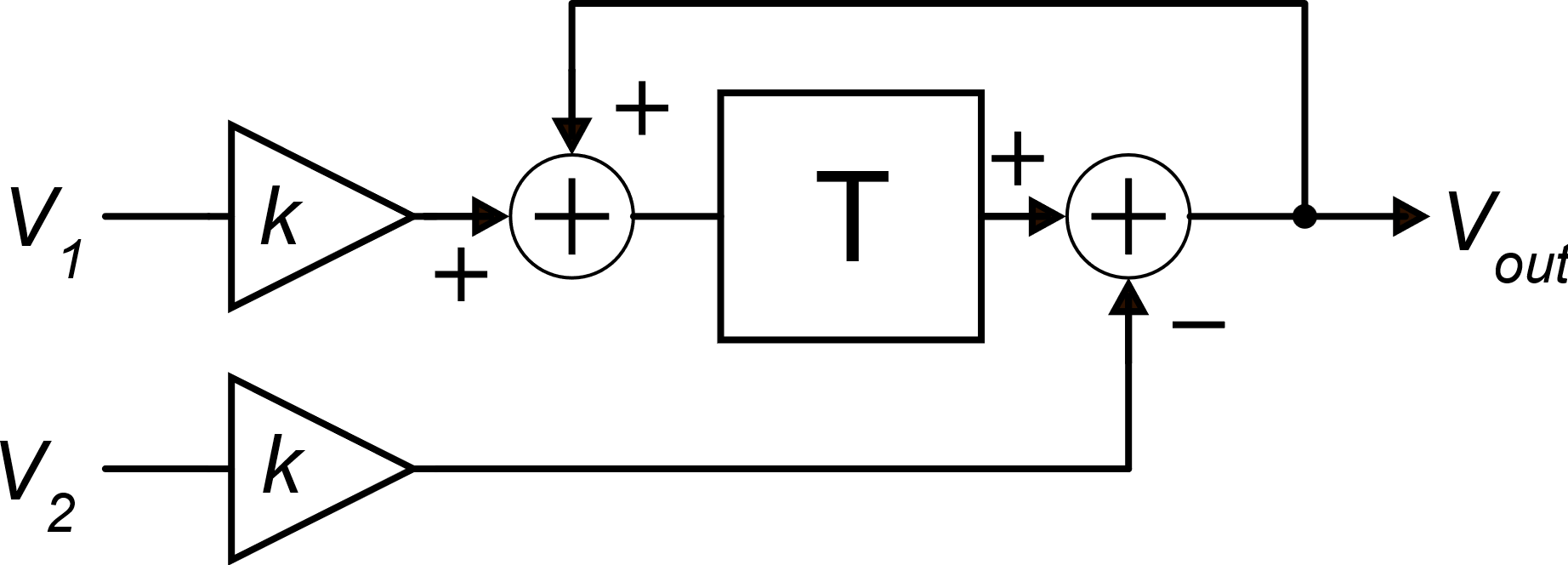 Z-transform
Equivalent block diagram
P. Bruschi – Design of Mixed Signal Circuits
4
Frequency response
Integrators compared
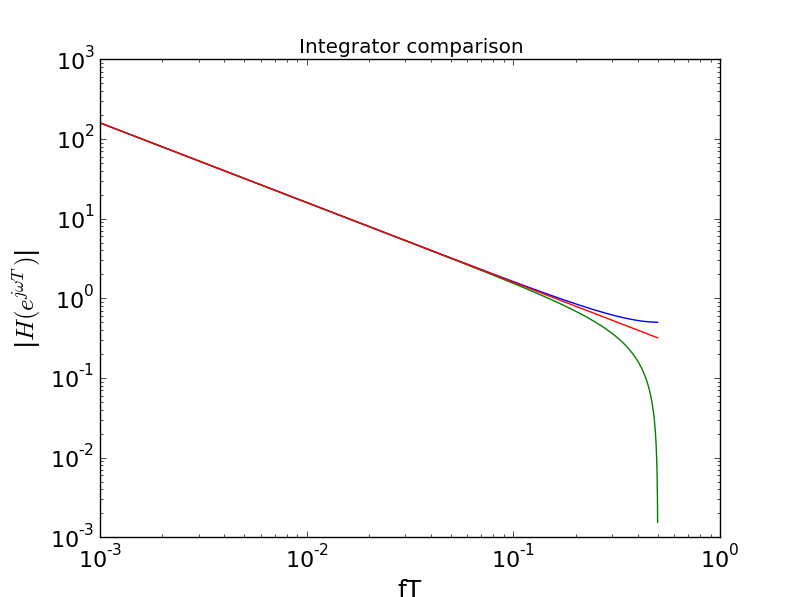 Forward Euler Integrator
Euler
Backward Euler Integrator
CT
bilinear
0.5
CT: continuous time integrator
P. Bruschi – Design of Mixed Signal Circuits
5